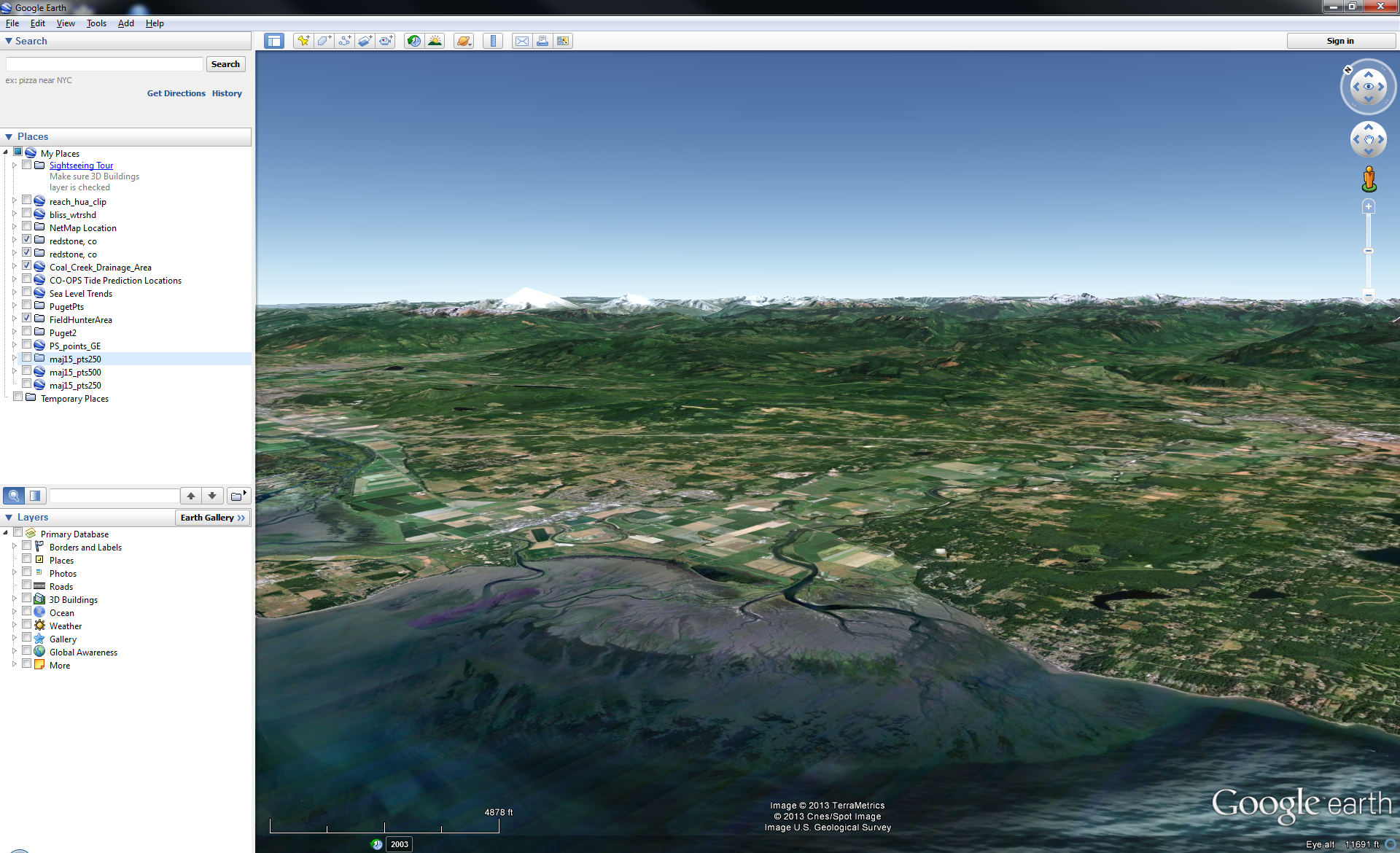 NetMap: Estuary Mapping (Puget Sound)
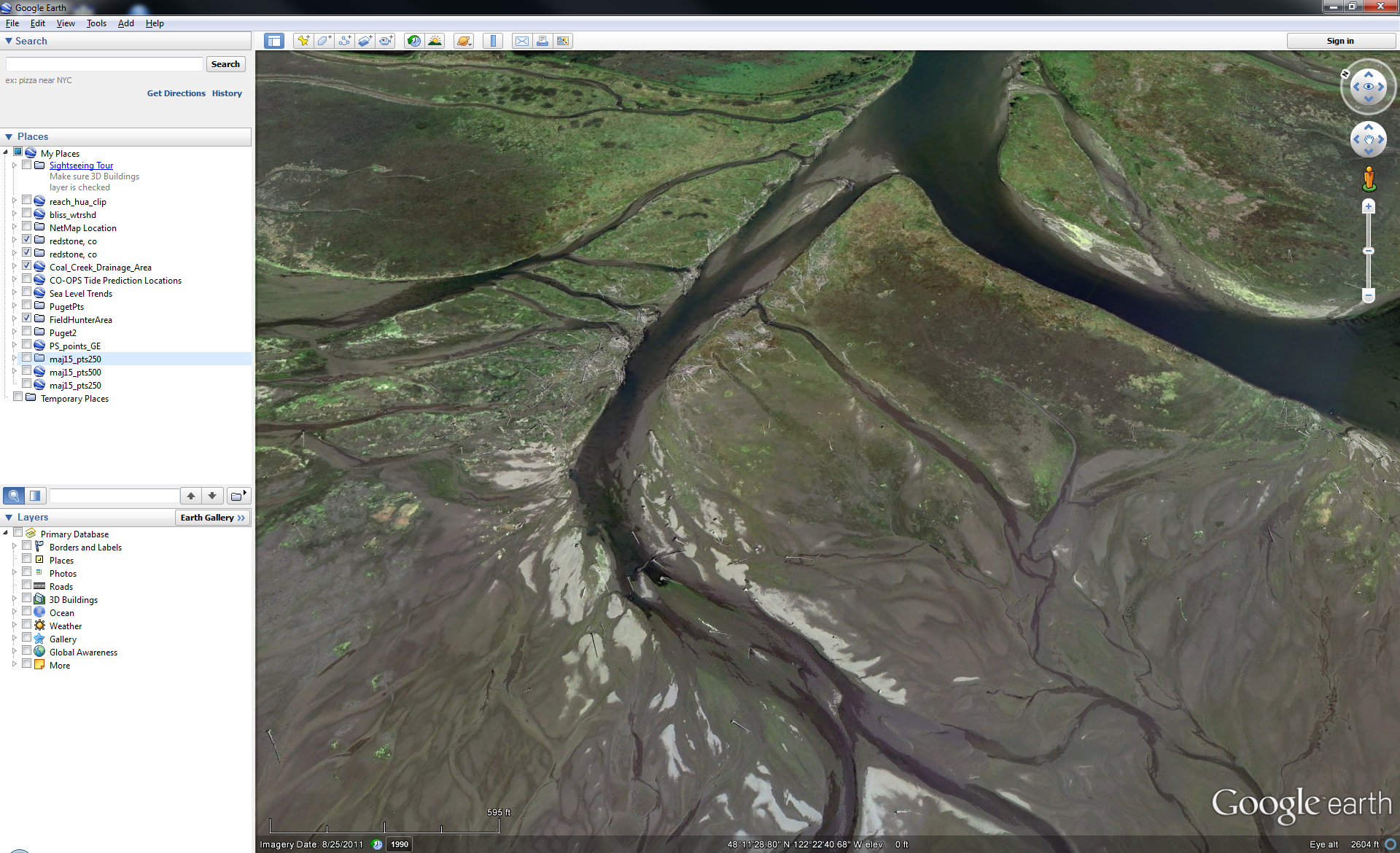 Salt marsh
Salt marsh
Salt marsh
Mudflat
Mudflat
Model
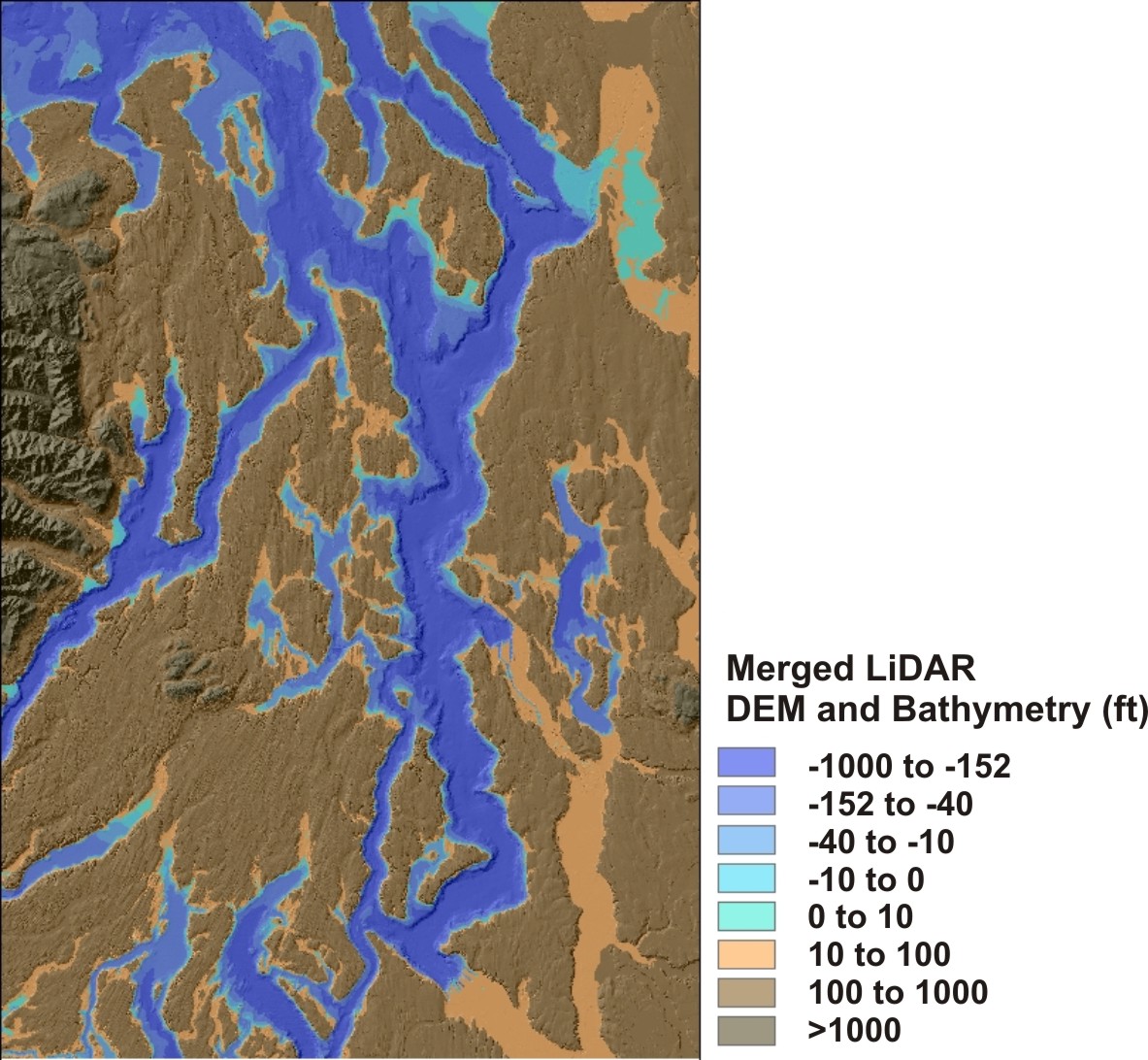 -merged DEM (LiDAR)
-tidal gauge data
-proportion inundation
 (0 – 100%)
-logistic regression model
 (inundation vs estuary hab)
Model
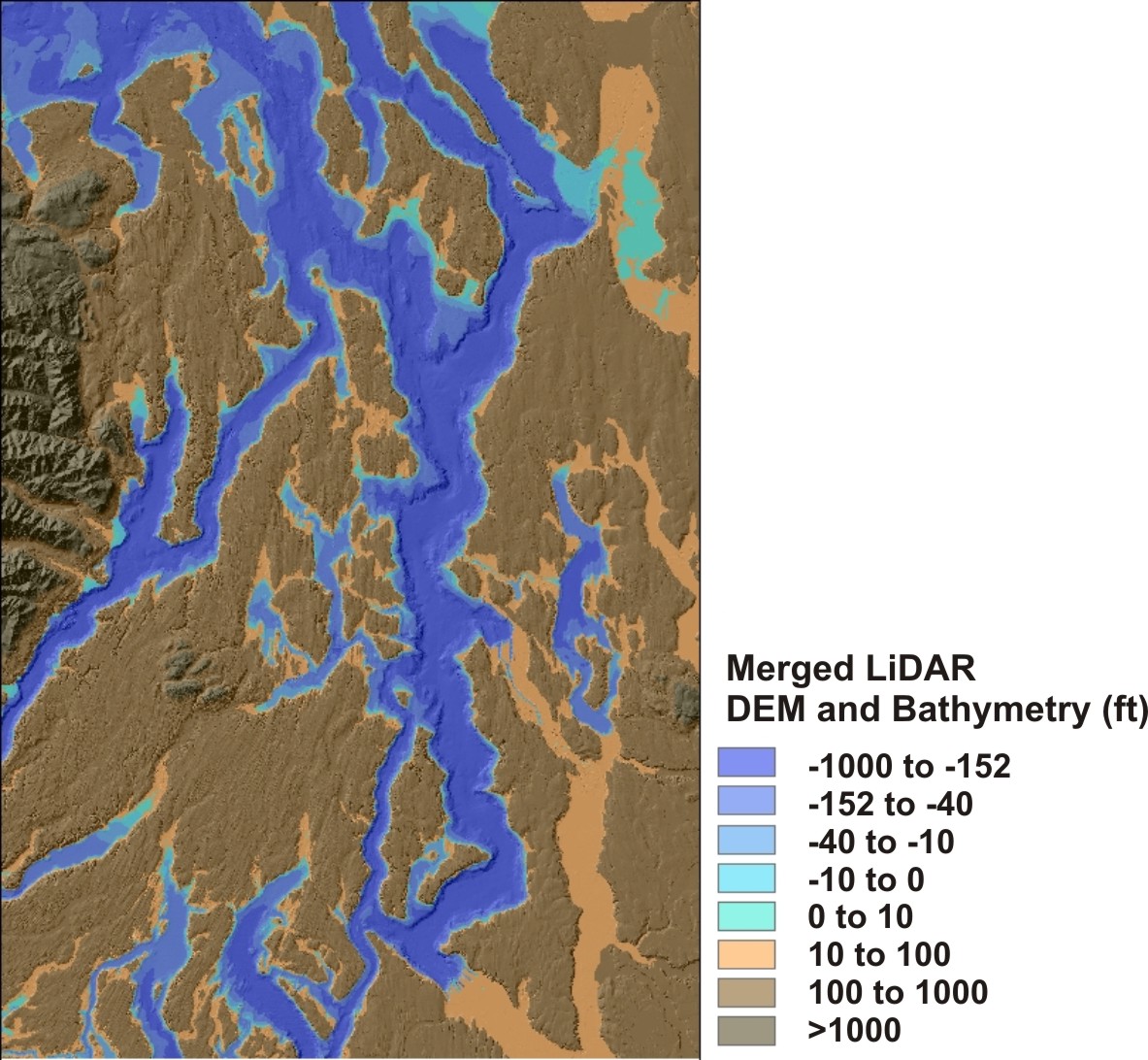 -merged DEM (LiDAR)
-tidal gauge data
-proportion inundation
 (0 – 100%)
-logistic regression model
 (inundation vs estuary hab)
Results
Skokomish 
River
estuary
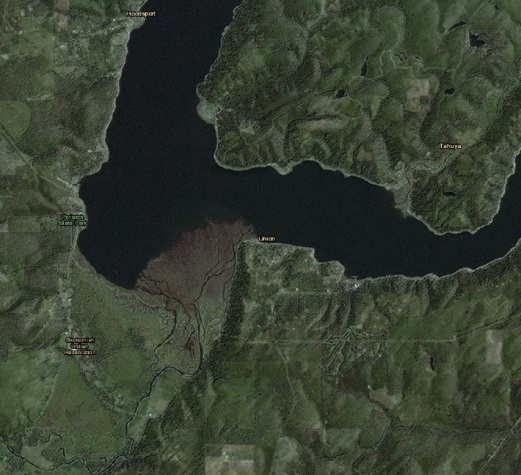 Percent Inundation
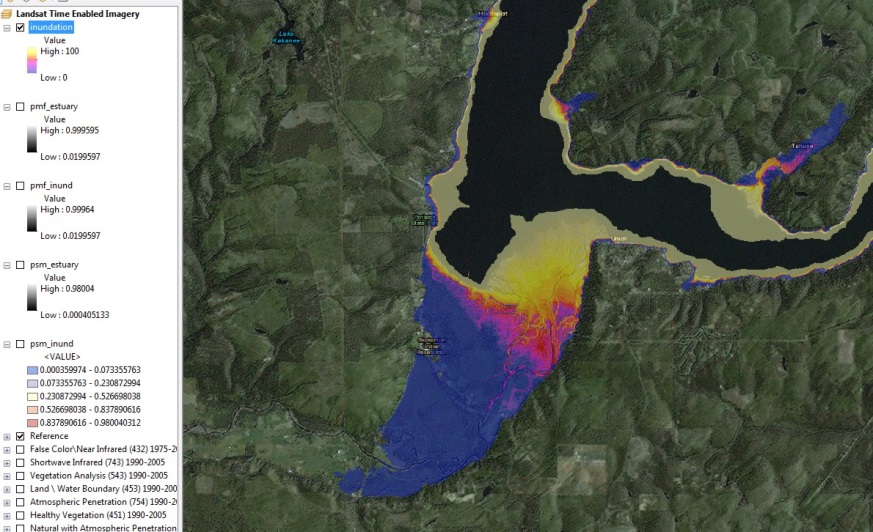 100%
1%
Probability salt marsh
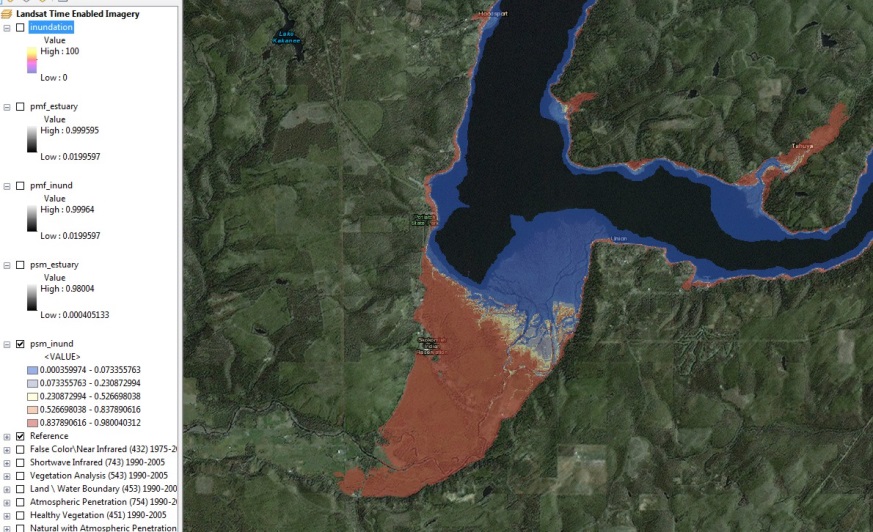 mudflat
Salt marsh
Skagit Delta
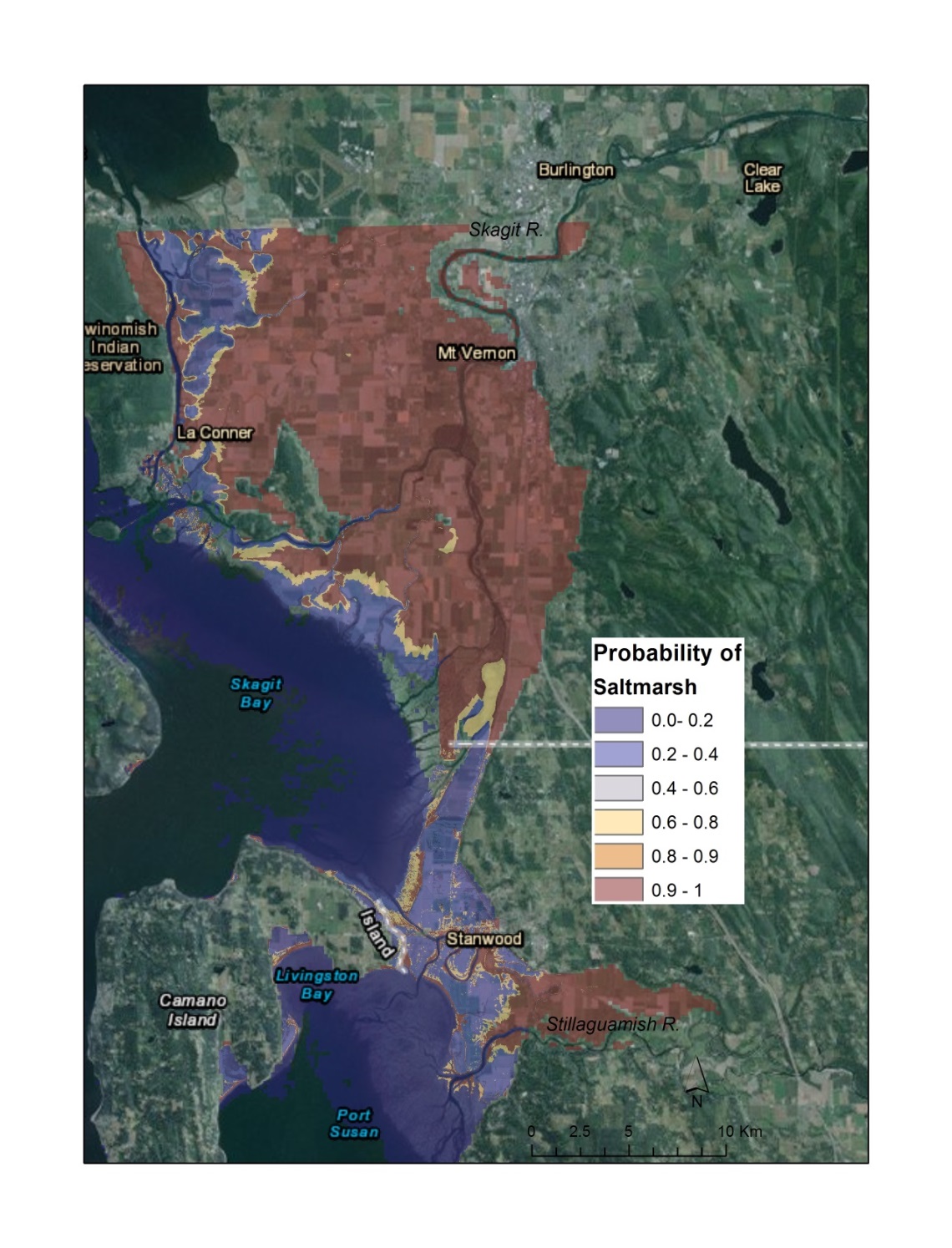 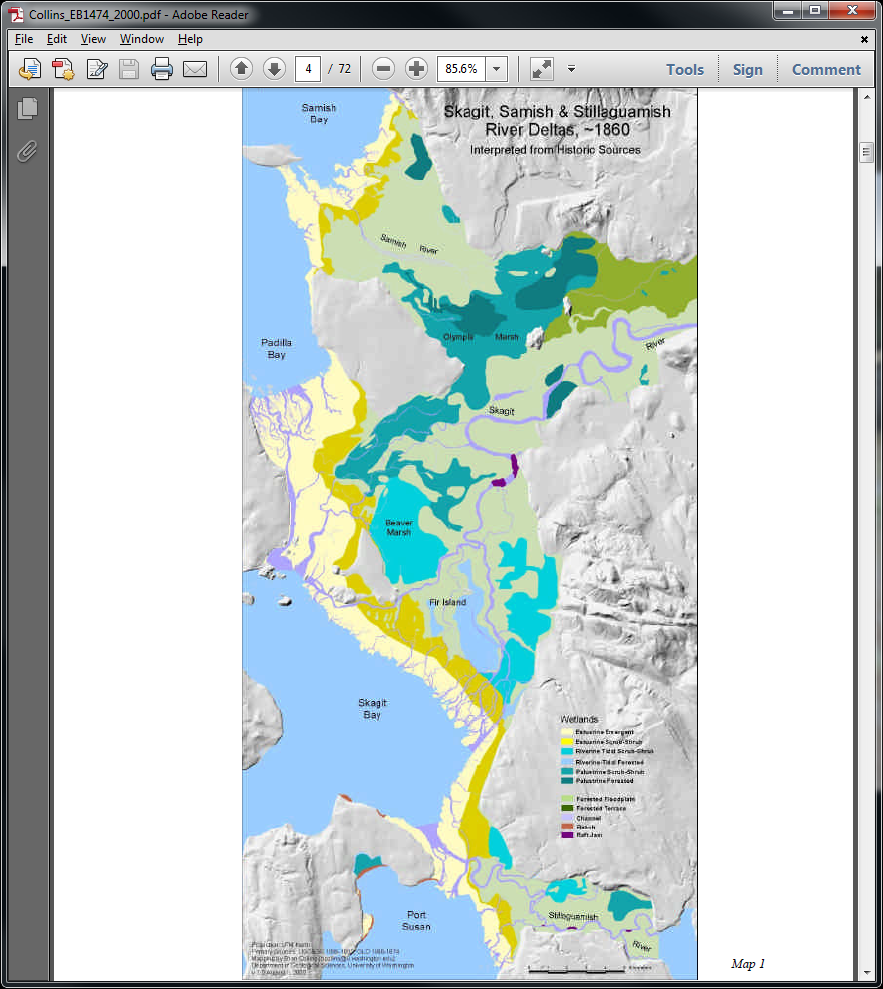 NetMap
Collins 2008
Snohomish Delta
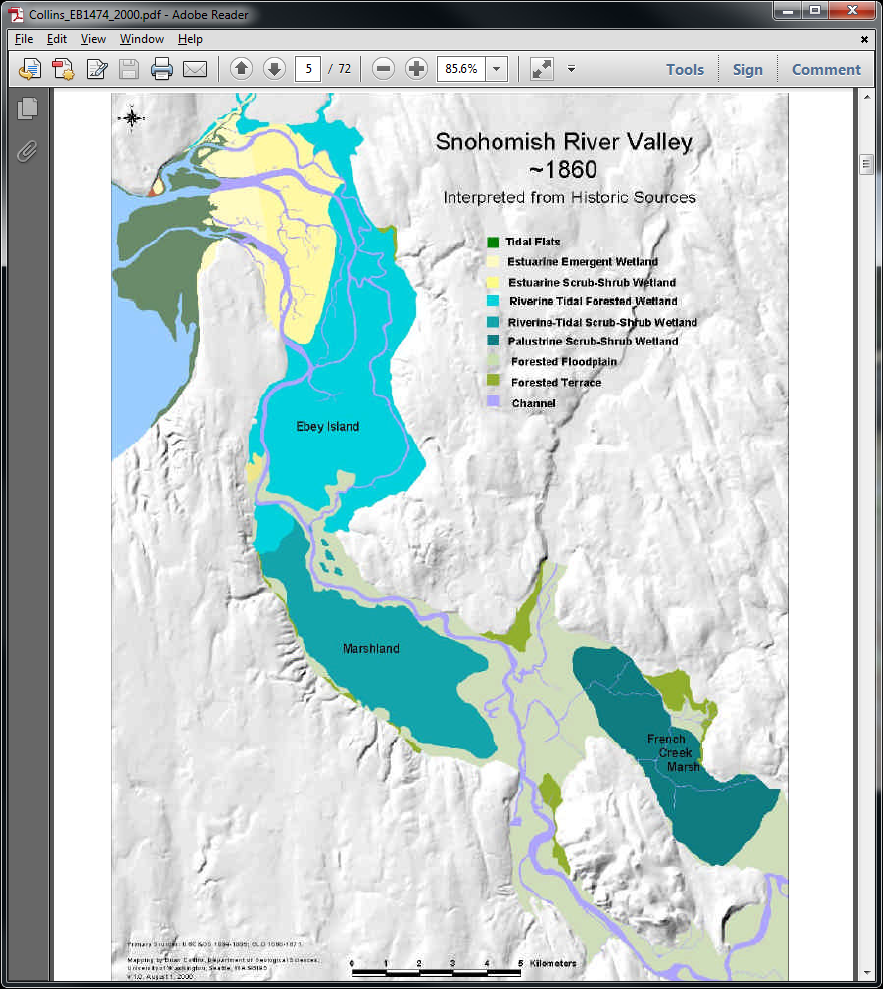 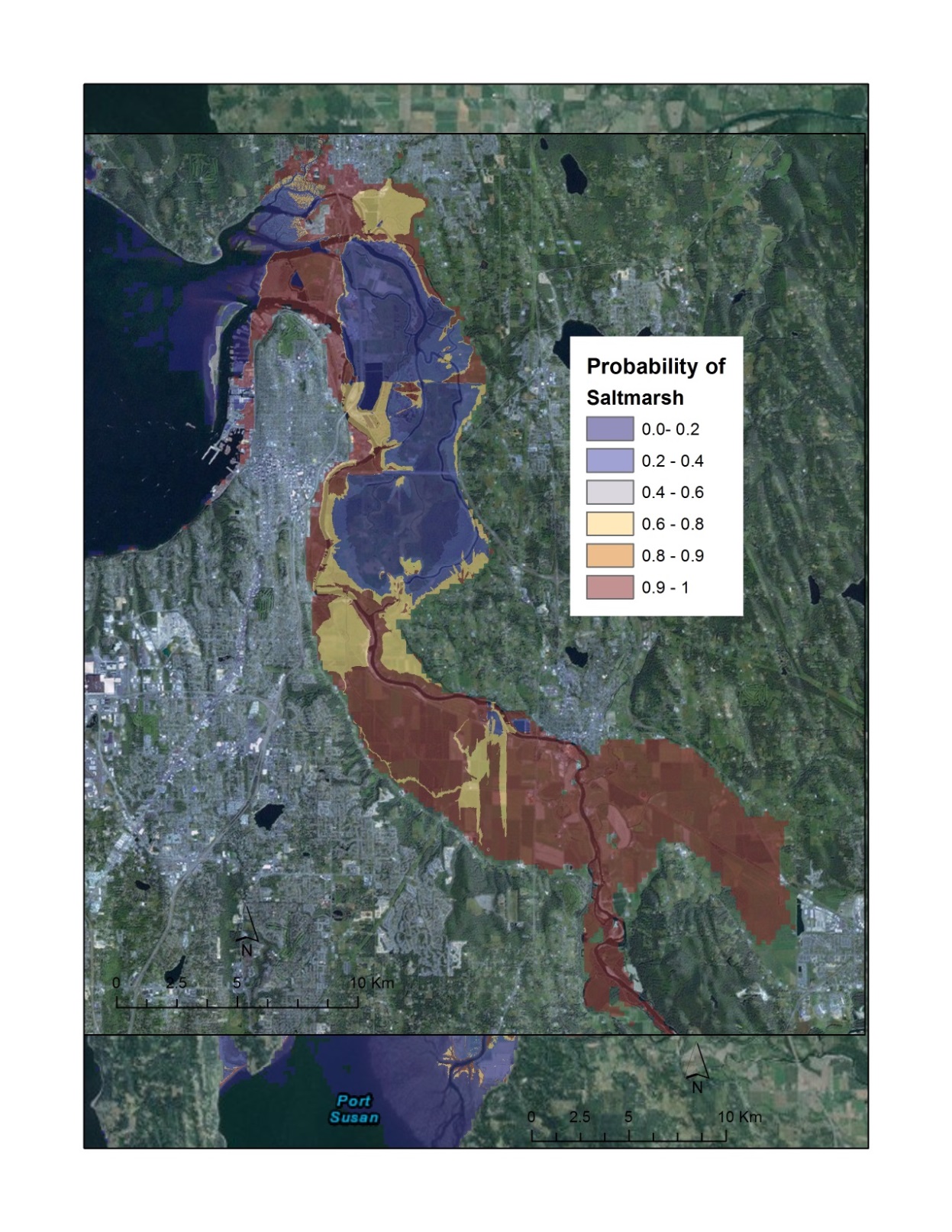 Collins 2008
Nisqually Delta
Inundation
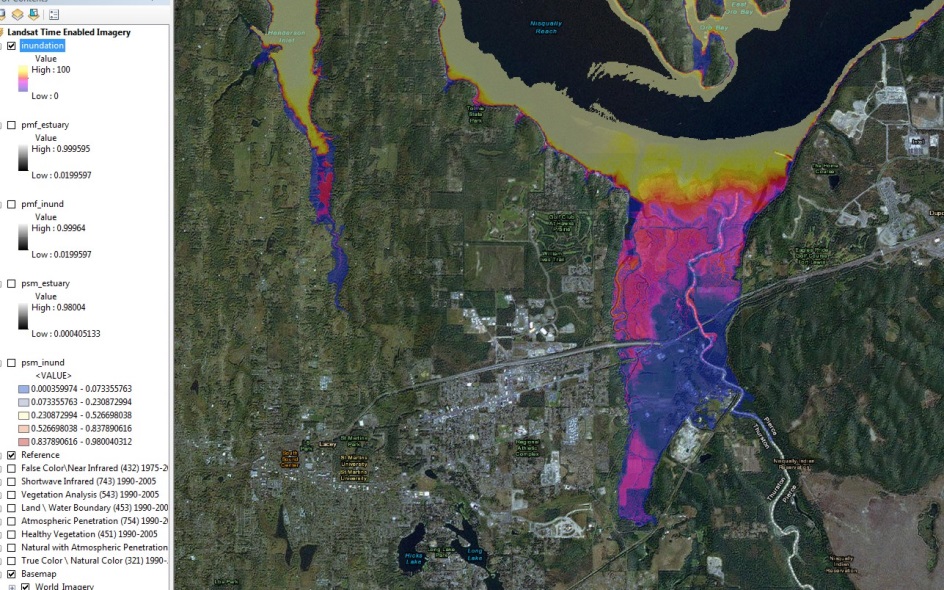 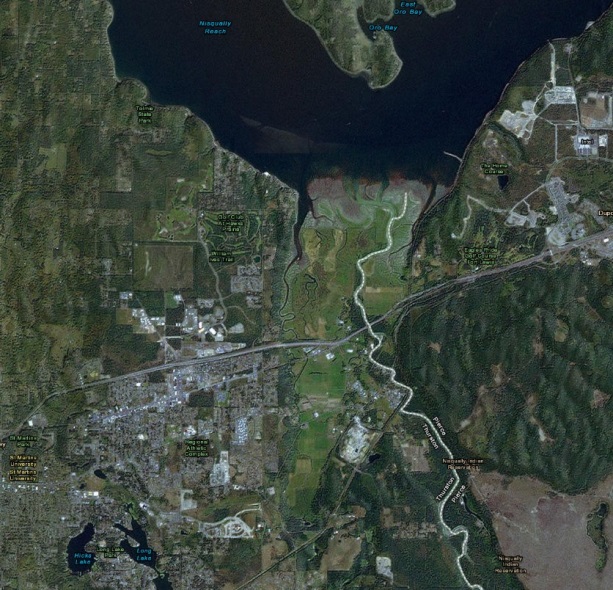 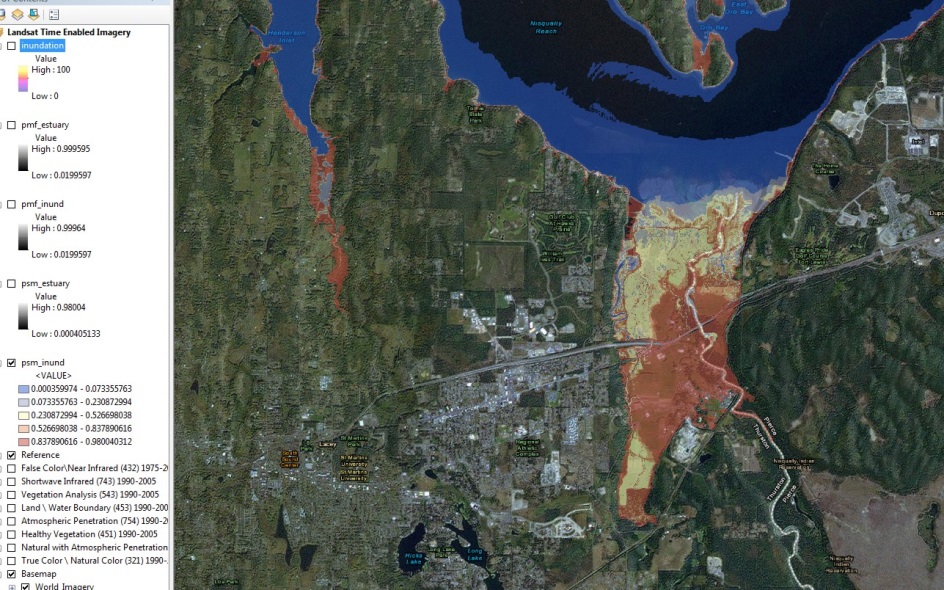 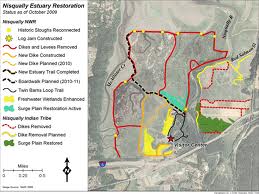 Probability of
salt marsh
Duwamish River estuary/floodplain (RIP)
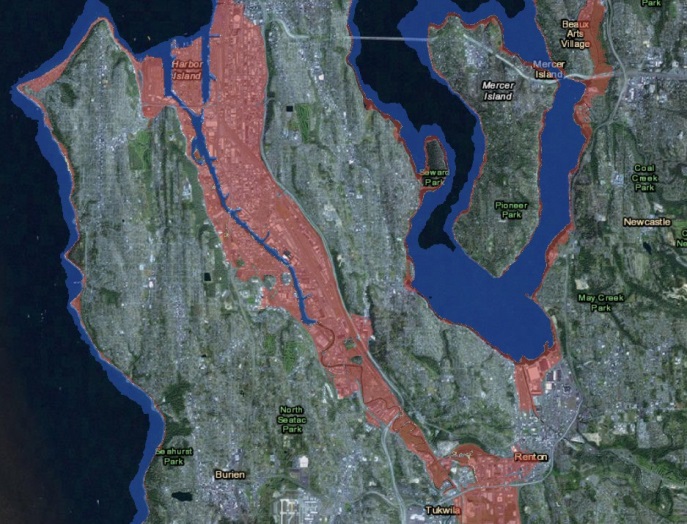 New classification schemes: estuary + floodplain
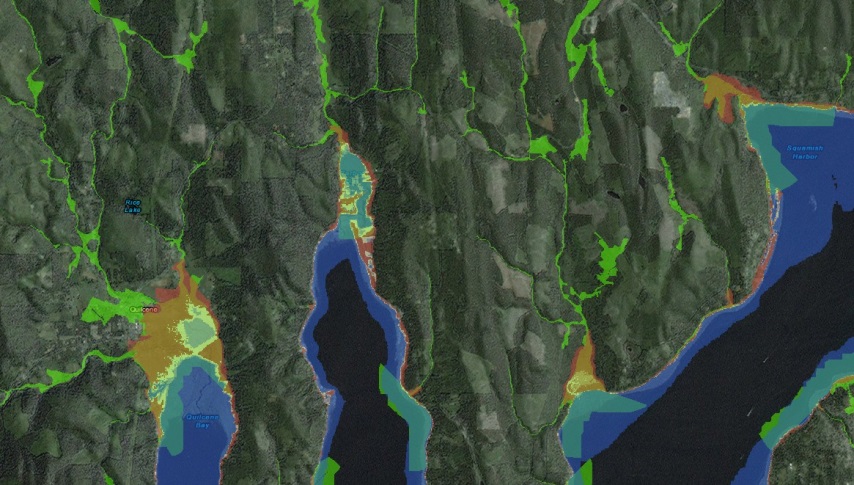 New classification schemes: estuary + floodplain + fish hab
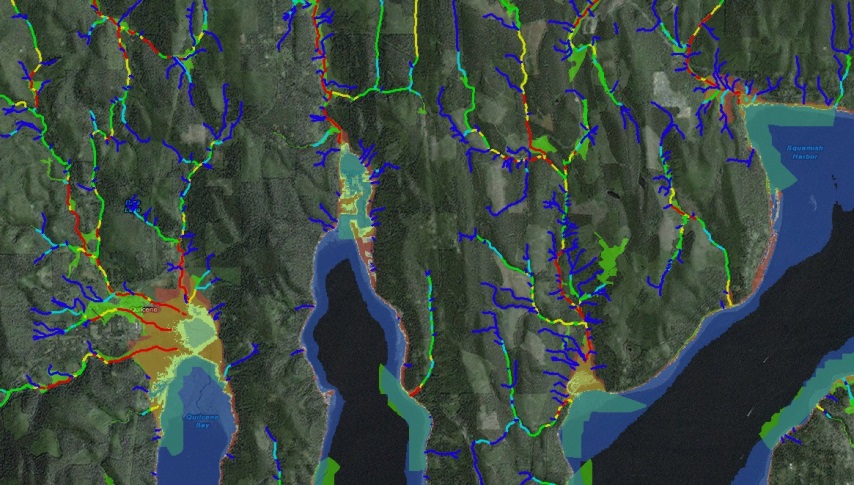 Applications: the rural, upstream domain
-forestry
-roads
-erosion
-wildfire
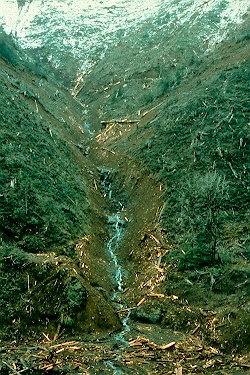 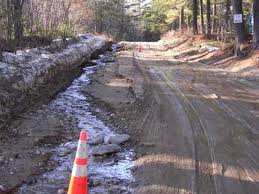 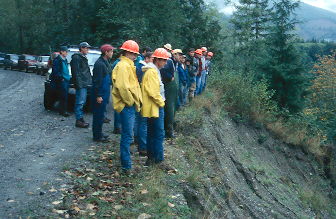 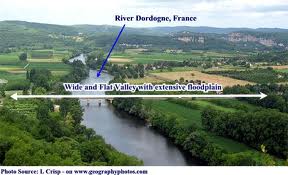 Flexible floodplain mapping
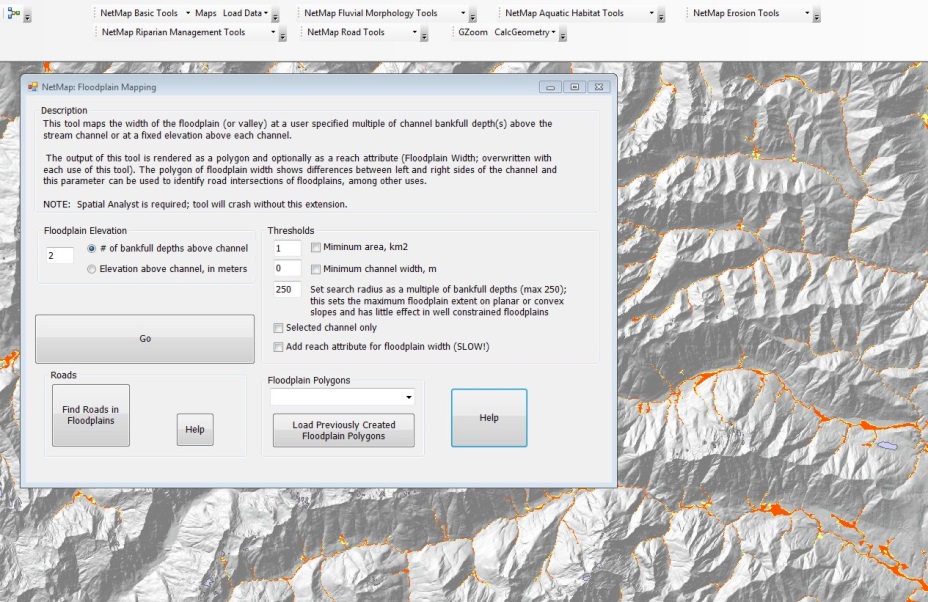 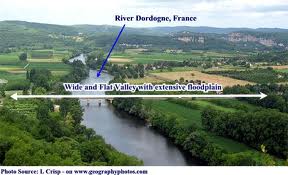 Flexible floodplain mapping
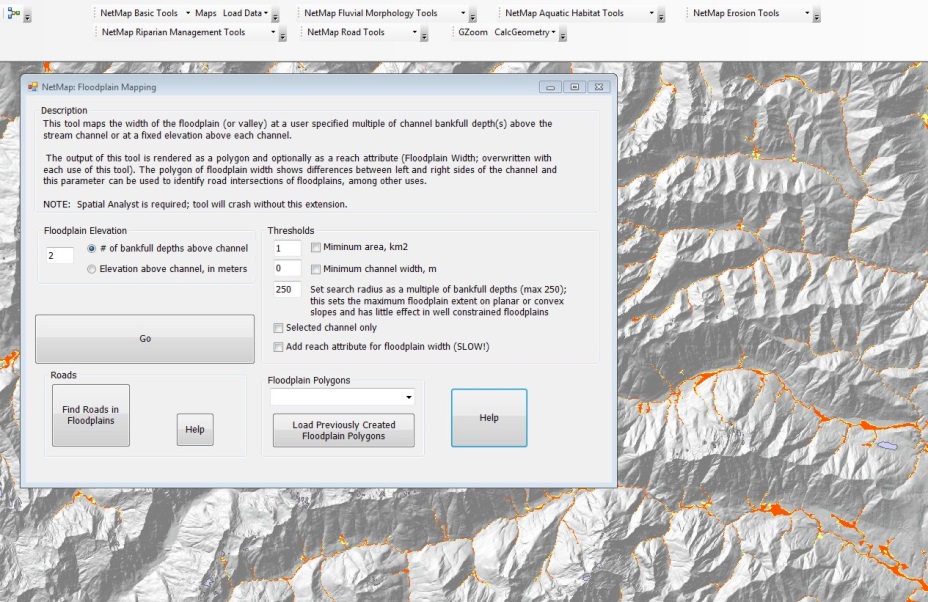 Mapping floodplains: regulatory or part of habitat mapping/prediction
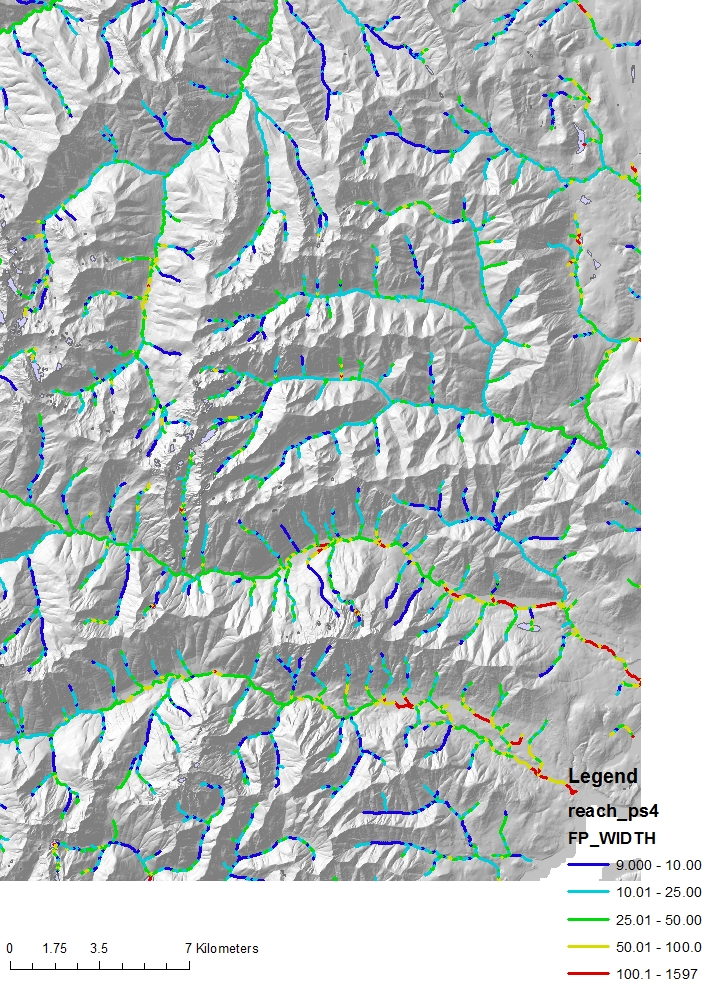 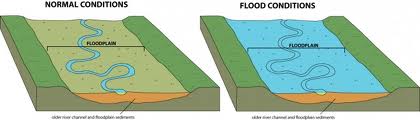 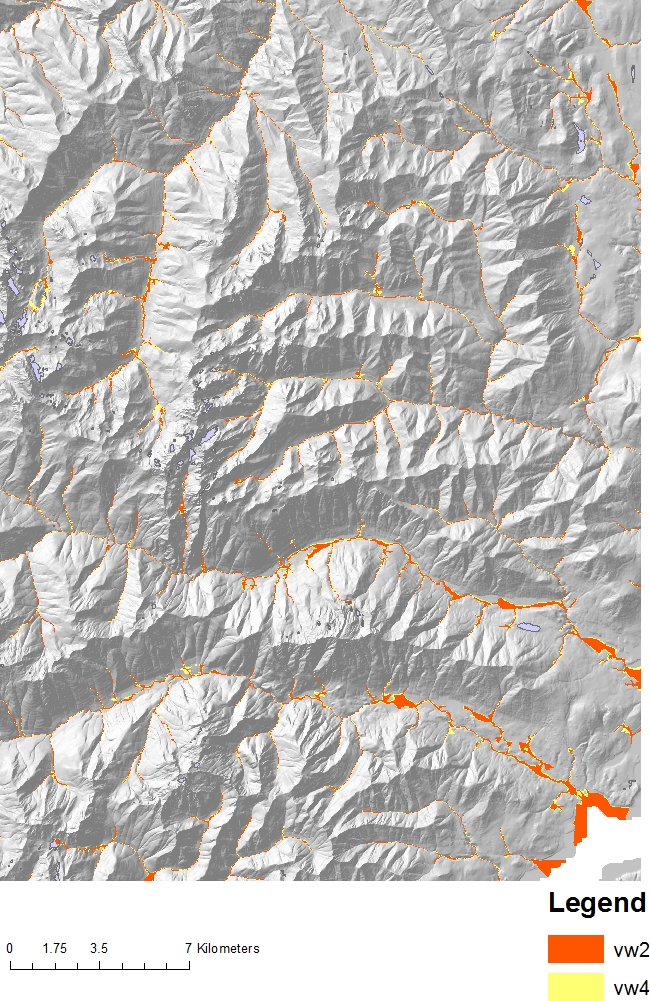 Mapping floodplains: identifying where obscured by land use
Skokomish River
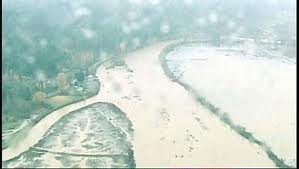 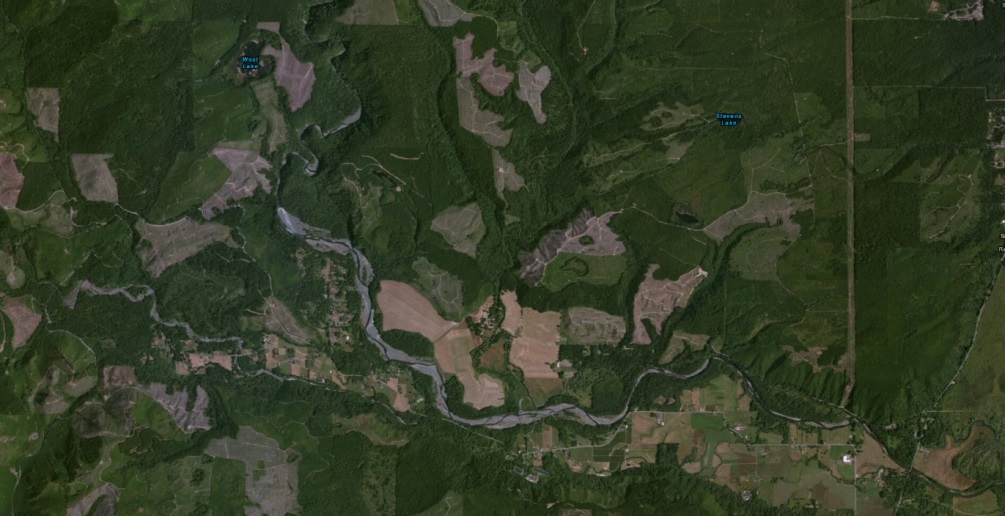 Development
Mapping floodplains: identifying where obscured
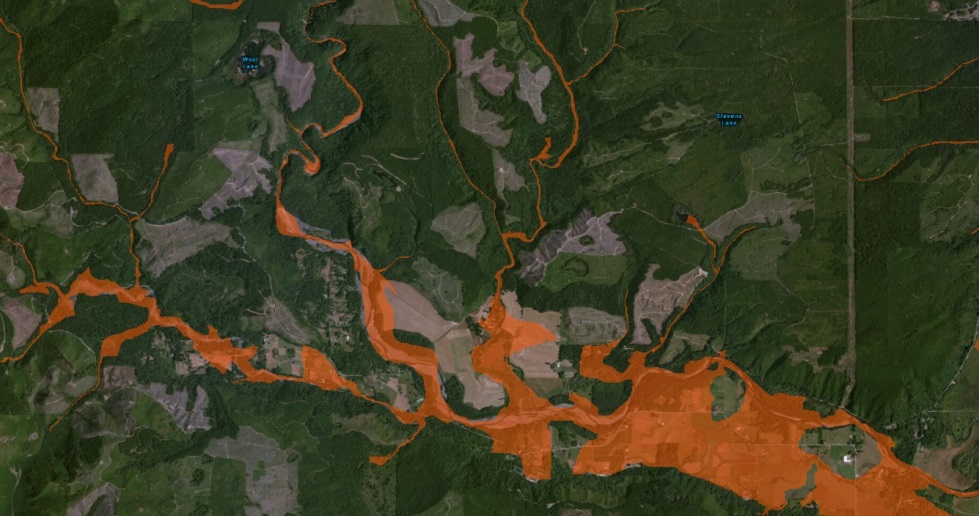 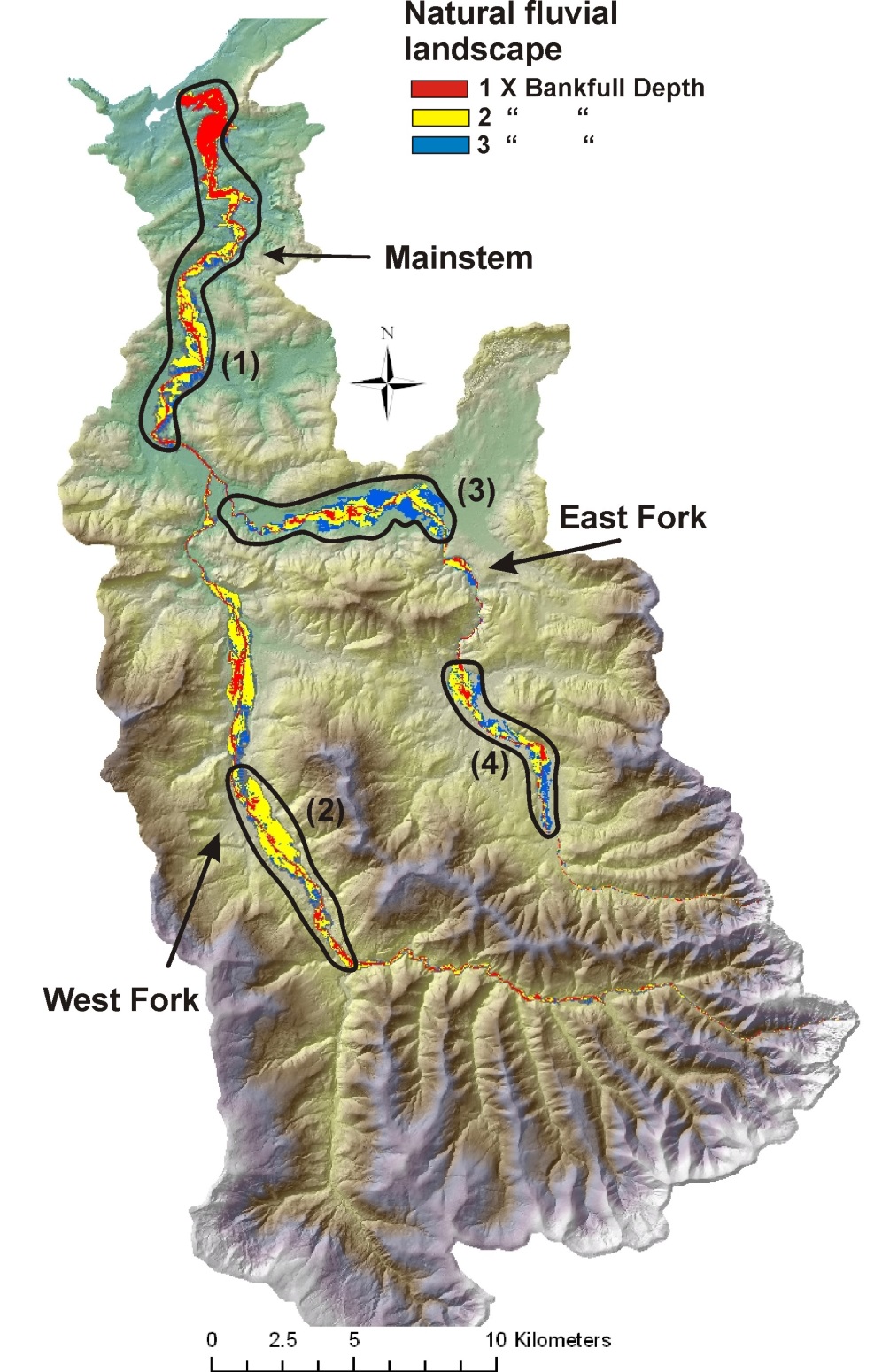 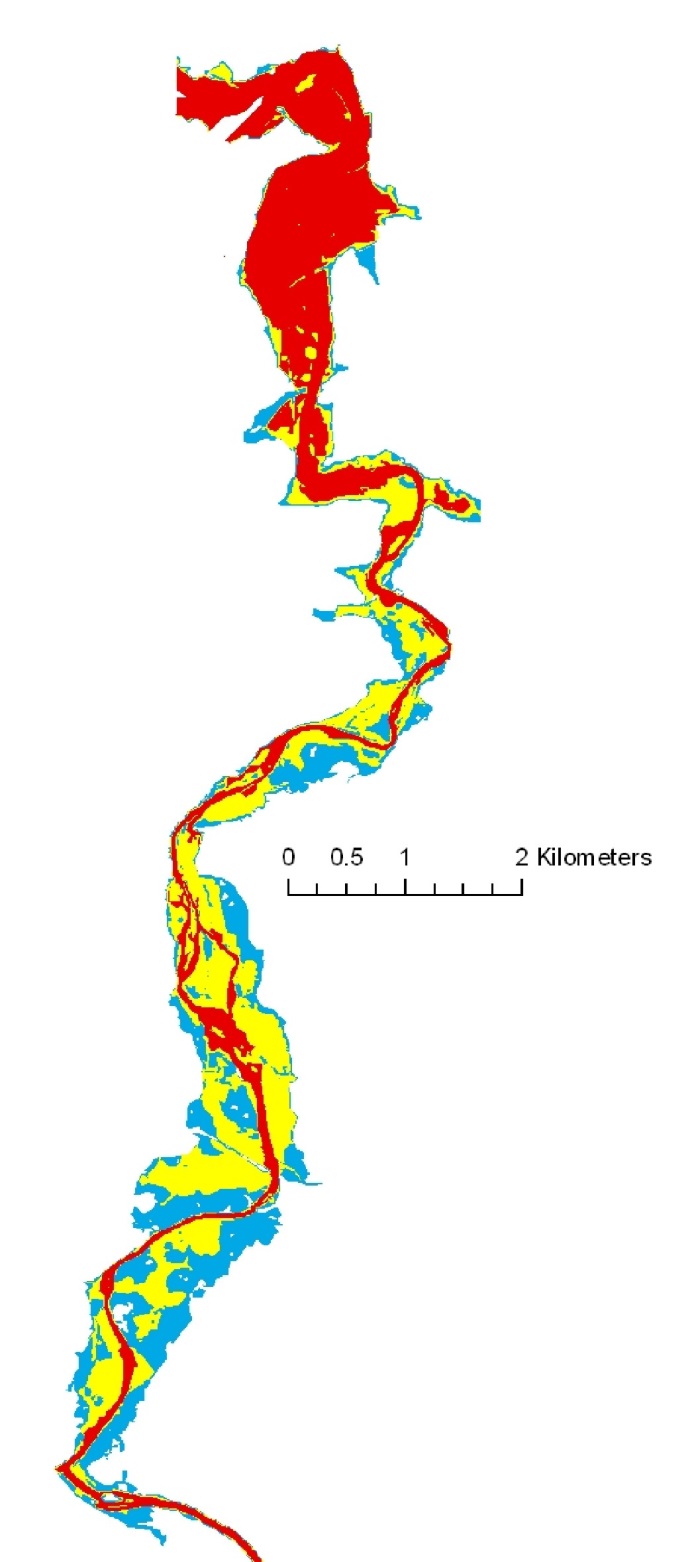 Floodplain
mapping for
restoration
planning